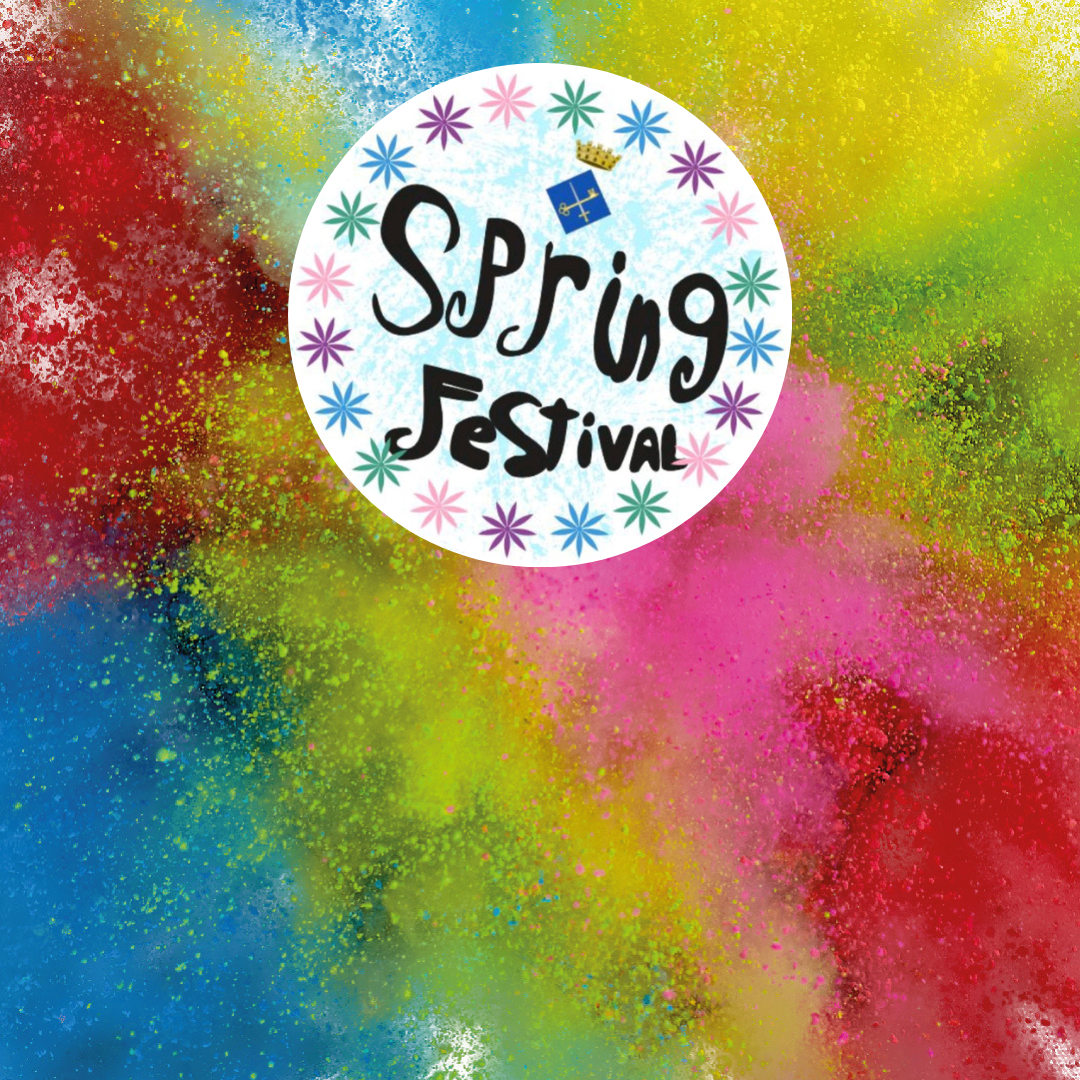 Culture & English language festival
Dissabte 15 d’abril de 10 a 14h
a la Plaça de Catalunya